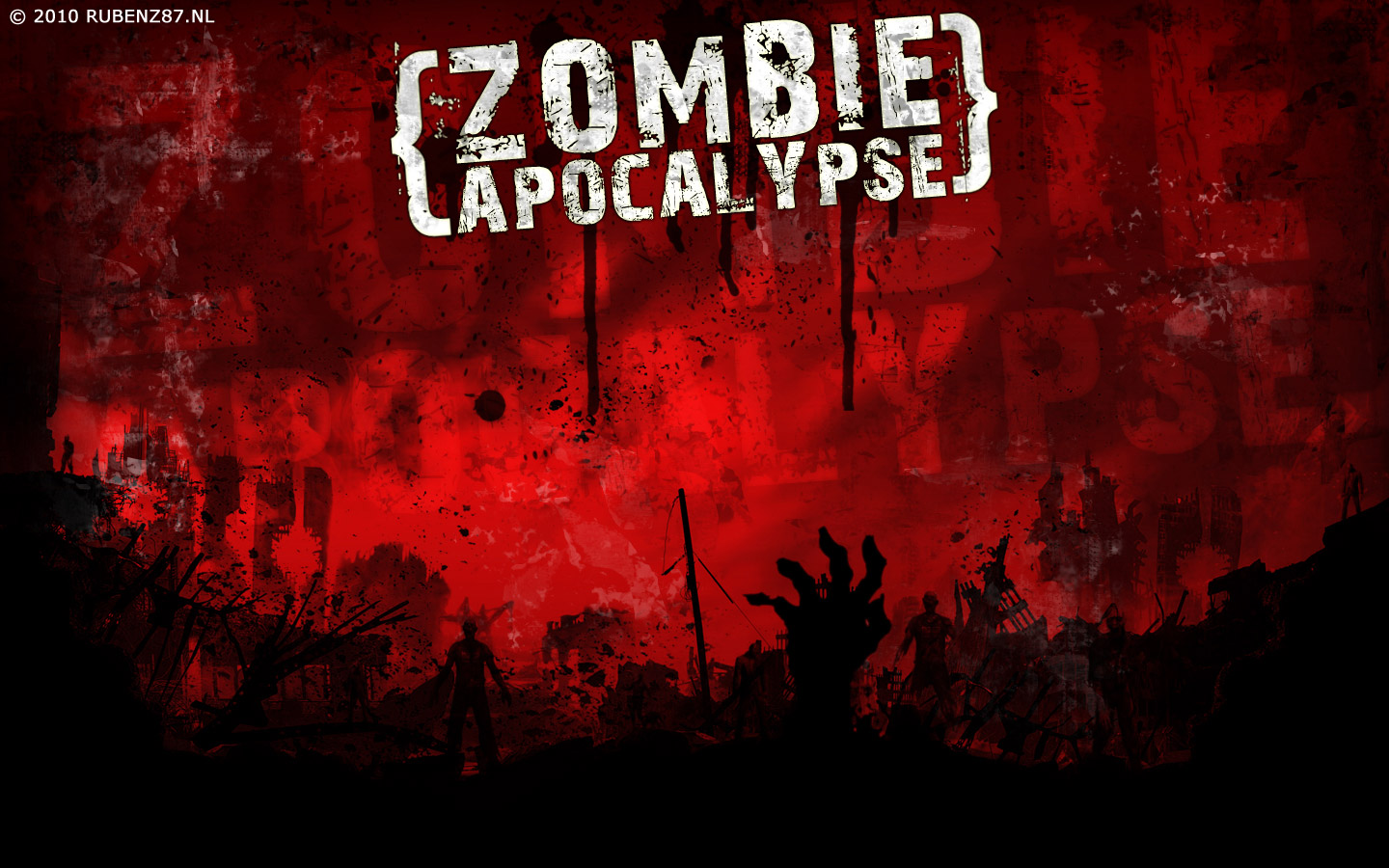 Edward Church
Oct 23, 2016
ZombieApocalypse
Homecoming 2016
John 10:10
There Has Been a Strange Fascination With Zombies 
Books to Tell Us How to Survive a Zombie Apocalypse 
1st= Apocalypse 
Does Not Mean = Violence
Does Mean =Unveiling…
                                 …Revelation
Characteristics
In a Decaying (rotting) State, with discolored skin/ eyes
Non-Communicative (groaning instead of speaking)
Unemotional, with No Mercy Toward Victims
Hungry for Human Flesh (zombies ignore animals)
Clumsy and Violent
Contagious: a person that is bitten by a zombie…
                      …will become a zombie
Zombies Are Real…
Sort of…
Haitian Voodoo
            …Actually Drugged Induced Mind Control
                …So They Appear in a Zombie State

Satan is Developing Zombies Today…
                …He is Building a Zombie Nation
Characteristics of a Zombie
They Are… 
Alive but They're Not Alive 
Think but They Don't Think
Hear but Don’t Hear
See but Don’t See 
They Move Without Purpose
Does that Sound Like People Today?
Jesus Warned Us That This Was Coming!
John 10:10
Cause…
Thief- 
Kleptus(noun) –pilferer- kleptomaniac –it is part of his make up 
even if he Promises the World – he is Still Lying 
He Uses Stages…Hard to get All at Once…
Steal- 
Klepto(verb) take away by Stealth (pilfer- a little at a time)
Kill- 
Sacrifice- Slaughter for a Purpose –as a Lamb
Satan Cant Attack God ..so he Attacks His Creation
Destroy- 
to put away entirely –to declare that one must be put to death
John 10:10
The Cure
I Am – the Covenant Name of God (Yahweh)
Come- God Shrouded in Flesh
Might-
God Will Not Force it on you
Satan can Not Keep it from you
Might= Potential / Choice
Life- fullness, fresh, strong
More Abundantly- over/ above, uncommon
John 10:10
John 10:10 (AMP) 10  The thief comes only in order to steal and kill and destroy. I came that they may have and enjoy life, and have it in abundance (to the full, till it overflows). 

John 10:10 (MSG) 10  A thief is only there to steal and kill and destroy. I came so they can have real and eternal life, more and better life than they ever dreamed of.
E. T. S. D.
Election
Trauma
Stress
Disorder
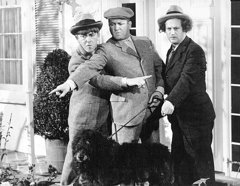 I Have a Prediction
  I Know Exactly What…
                       …November 9 Will Bring
Another Day of God’s Perfect Sovereignty. 
He Will Still Be…
In Charge  
On the Throne 
Managing the Affairs of the World 
Never Before has His Providence Depended…
                               on a King, President, or Ruler. 
And It Won’t On November 9, 2016. 
“The LORD can control a king’s mind as he controls a river; he can direct it as he pleases” (Proverbs 21:1 NCV).
The Lord Turned the Heart of the King of Assyria so that He Aided Them in the Construction of the Temple.  
He Stirred the Heart of Cyrus to Release the Jews to Return to Jerusalem.
God is… 
Perfect… 
        …He Could Not Be Better Than He Is
Self-Created… 
        …He Exists Because He Chose To Exist.
Self-Sustaining… 
        …No One Helps Him. No One Gives Him Strength.
Self-Governing… 
        …Who Can Question His Deeds? Who Dares Advise Him?
Correct, In Every Way… In Every Choice. You Regret No Decision.
Has Never Failed. Never! Cannot Fail! 
He Will Accomplish His Plan.
God is… 
King, Supreme Ruler, Absolute Monarch…
                             …Overlord of All History.
An Arch Of His Eyebrow and a Million Angels Will Pivot/ Salute. 
Every Throne is a Footstool to His…
No Limitations, Hesitations, Questions, Second Thoughts, or Backward Glances. 
He Consults No Clock. Keeps No Calendar. Reports To No One. 
He Is In Charge.
Our Good God Rules the World. 
We Can Totally Trust Him!
You Don’t Have to Be a Zombie
John 10:10 (AMP) 10  The thief comes only in order to steal and kill and destroy. I came that they may have and enjoy life, and have it in abundance (to the full, till it overflows). 

John 10:10 (MSG) 10  A thief is only there to steal and kill and destroy. I came so they can have real and eternal life, more and better life than they ever dreamed of.